Class VIII – MathematicsChapter – 7 Cubes and Cube Roots
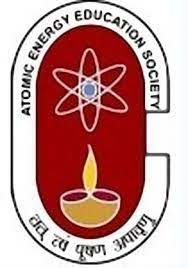 Module 1 of 3

Prepared by 
Sumithra Madathil
TGT(Maths/Physics)
A E C S – 2 , Mumbai
Atomic Energy Education Society/Distance Learning Programme/2020
1
An interesting story….
G H Hardy
Srinivasa Ramanujan
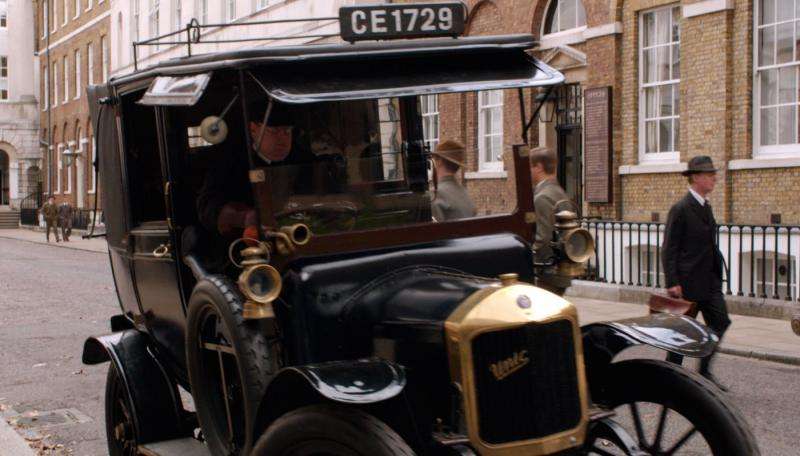 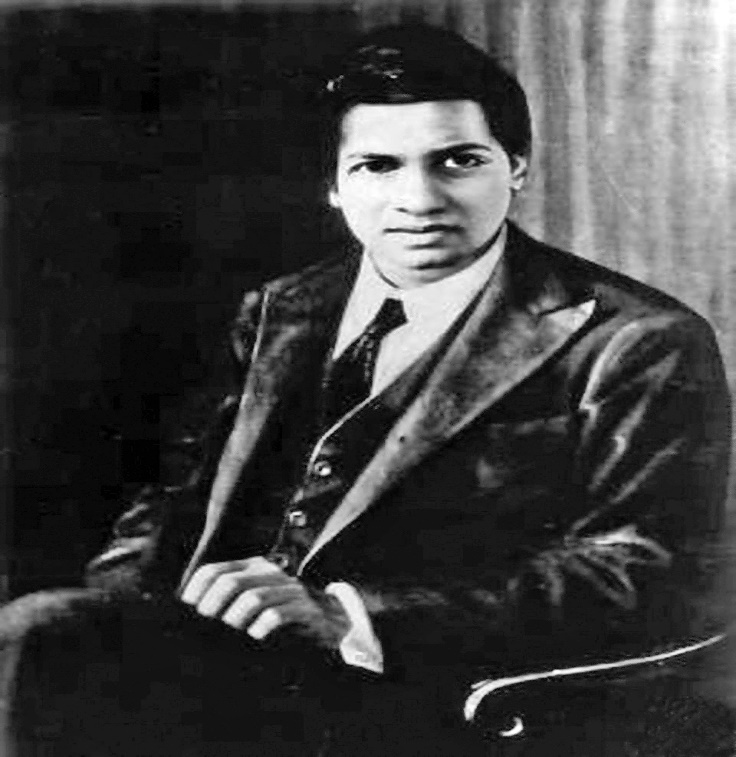 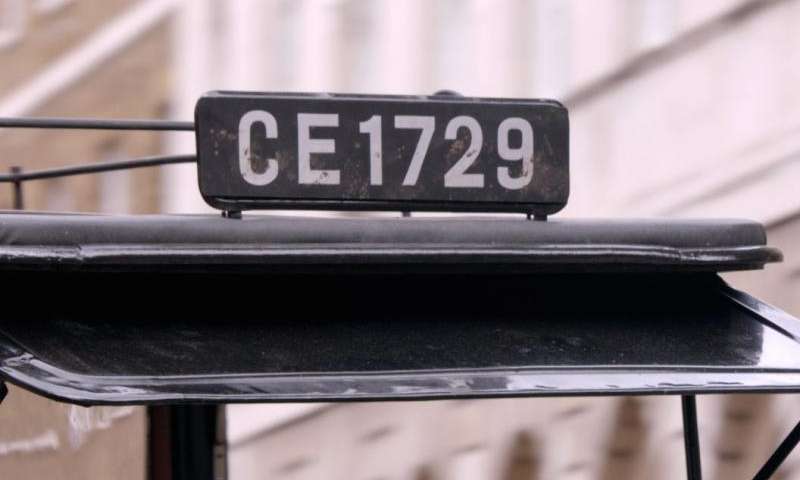 Atomic Energy Education Society/Distance Learning Programme/2020
2
This is a story about one of India’s great mathematical geniuses, Srinivasa Ramanujan.
 Once another famous mathematician and his friend Prof. G.H. Hardy came to visit him in a taxi whose number was 1729. 
While talking to Ramanujan, Hardy said……..
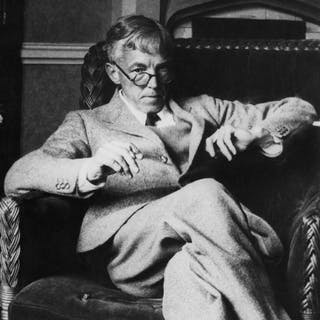 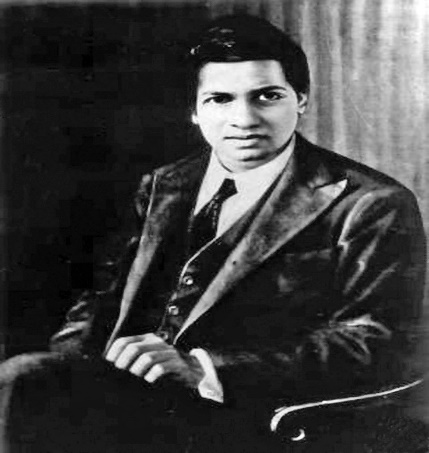 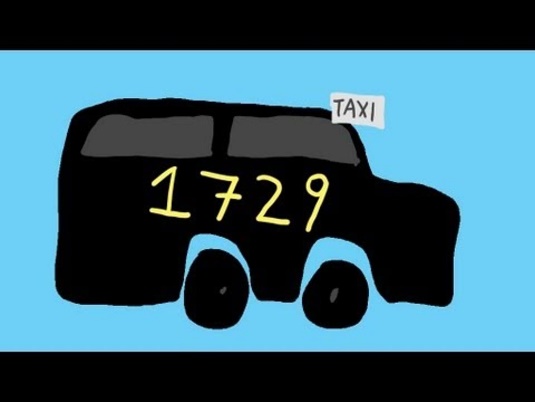 3
Atomic Energy Education Society/Distance Learning Programme/2020
No, my friend.1729 is indeed interesting.  It is the smallest number that can be expressed as a sum of two cubes in two different ways.
My taxi number,1729, is a dull number.
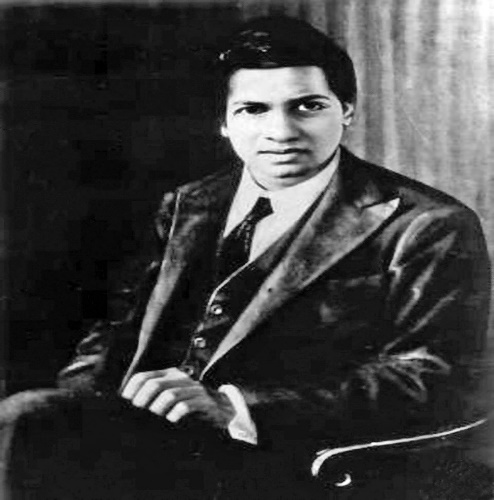 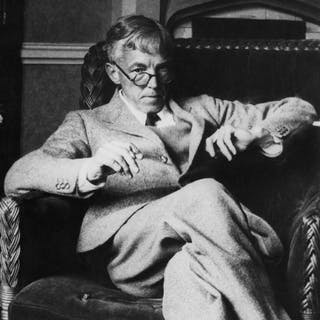 Atomic Energy Education Society/Distance Learning Programme/2020
4
Hardy – Ramanujan Number
1729   =   1728 + 1  =   123 + 13 
1729   =   1000 + 729 = 103 + 93 
1729 has since been known as the         Hardy – Ramanujan Number, even though this feature of 1729 was known more than 300 years before Ramanujan.
Atomic Energy Education Society/Distance Learning Programme/2020
5
.
1729 is the smallest Hardy– Ramanujan Number.
 There are an infinitely many such numbers.
 Example:  (i)    4104  =  23 + 163  = 8 + 4096
                            4104  =  93 + 153 = 729 + 3375
                 
                     (ii)  13832 = 183 + 203 =  5832 + 8000
                            13832 = 23  +  243  =  8 +13824
6
Atomic Energy Education Society/Distance Learning Programme/2020
CUBES
The word ‘cube’ is used in geometry. 
A cube is a solid figure which has all its sides equal.
Figures which have 3-dimensions are known as solid figures.
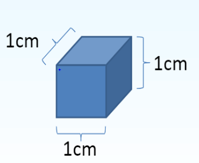 Atomic Energy Education Society/Distance Learning Programme/2020
7
.
How many cubes of side 1 cm will make a cube of side 2 cm?
 8 cubes of side 1 cm will make a cube of        side 2 cm.
How many cubes of side 1 cm will make a cube of side 3 cm?
27 cubes of side 1cm will make a cube of 
     side 3cm.
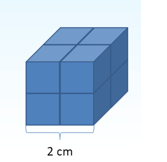 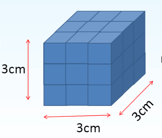 Atomic Energy Education Society/Distance Learning Programme/2020
8
.
The numbers 1, 8, 27, ...  are called perfect cubes or cube numbers. 
Each of them is obtained when a number is multiplied by taking it three times.
1 = 1 × 1 × 1 = 13 
 8 = 2 × 2 × 2 = 23 
27 = 3 × 3 × 3 = 33  
64 = 4 x 4 x 4 = 43
                                                         ………
Atomic Energy Education Society/Distance Learning Programme/2020
9
.
10
Atomic Energy Education Society/Distance Learning Programme/2020
Cubes of numbers from 1 to 10.
Cubes of even numbers are even.
Cubes of odd numbers are odd.
11
Atomic Energy Education Society/Distance Learning Programme/2020
.
There are only ten perfect cubes from 1 to 1000. 
They are :
13 = 1 x 1 x 1 = 1
23 = 2 x 2 x 2 = 8
33 = 3 x 3 x 3 = 27
43 = 4 x 4 x 4 = 64
53 = 5 x 5 x 5 = 125
63 = 6 x 6 x 6 = 216
73 = 7 x 7 x 7 = 343               
83 = 8 x 8 x 8 = 512
93 = 9 x 9 x 9 = 729
103 = 10 x 10 x 10 = 1000
The one’s digit of the cube of a number 
ending in   1   is   1,
ending in   2   is   8,
ending in   3   is   7,
ending in   4   is   4,
ending in   5   is   5,
ending in   6   is   6,
ending in   7   is   3,
ending in   8   is   2,
ending in   9   is   9,
ending in   0   is   0.
Atomic Energy Education Society/Distance Learning Programme/2020
12
Some properties of cube numbers/perfect cubes
1. Cubes of even numbers are always even.
         Example:    2 3 = 8
                             4 3 = 64
                            6 3 = 216
                           12 3 = 1728 etc.
2. Cubes of odd numbers are always odd.
         Example:   1 3 = 1
                            3 3 = 27 
                            5 3 = 125
                          11 3 = 1331 etc.
3. The cube of a negative number is always negative.
         Example: (– 3)3 = (–3) x (–3) x (–3) = (– 27) 
                          (– 9)3 = (–9) x (–9) x (–9) = (–729)
                        (– 14)3 = (–14) x (–14) x (–14) = (– 2744)
13
Atomic Energy Education Society/Distance Learning Programme/2020
.
4. (a) If the one’s digit of a number is 1, then the one’s digit of its cube            is also 1.
           Example: 11 3 = 1331
    (b) If the one’s digit of a number is 2, then the one’s digit of its cube            is 8.
          Example: 12 3 = 1728
    (c) If the one’s digit of a number is 3, then the one’s digit of its cube           is 7.
          Example: 23 3 = 12167
    (d) If the one’s digit of a number is 4, then the one’s digit of its cube           is also 4.
         Example: 14 3 = 2744
Atomic Energy Education Society/Distance Learning Programme/2020
14
.
(e) If the one’s digit of a number is 5, then the one’s digit of its cube           is also 5.
          Example: 25 3 = 15625
    (f) If the one’s digit of a number is 6, then the one’s digit of its cube is            also 6.
          Example: 16 3 = 4096
    (g) If the one’s digit of a number is 7, then the one’s digit of its cube            is 3.
          Example: 17 3 = 4913
15
Atomic Energy Education Society/Distance Learning Programme/2020
.
(h) If the one’s digit of a number is 8, then the one’s digit of its cube            is 2.
           Example: 18 3 = 5832
     (i) If the one’s digit of a number is 9, then the one’s digit of its cube           is also 9.
          Example: 19 3 = 6859
5. Number of zeroes at the end of a perfect cube is always a multiple      of 3. So the number of zeroes at the end of a perfect cube can be      3, 6, 9, 12, ….
       Example: 1000, 8000, 27000000, 1728000, 64000000000 etc. are         all perfect cubes.
Atomic Energy Education Society/Distance Learning Programme/2020
16
Practice Time ….
1. How many perfect cubes are there from 1 to 100?  
 There are only four perfect cubes from 1 to 100. 
They are 1, 8, 27 and 64.

2. (i) The one’s digit of the cube of 149 is 9.
       (ii) The one’s digit of the cube of 77 is 3.
       (iii) The one’s digit of the cube of 5022  is 8.
Atomic Energy Education Society/Distance Learning Programme/2020
17
.
3. Find the cubes of the following numbers:
(a) 50
  Cube of 50,         50 3  = 50 x 50 x 50 
                                            = 125000
(b) 72
Cube of 72 ,           72 3 = 72 x 72 x 72 
                                            = 373248
(c) 300
 Cube of 300,        300 3 = 300 x 300 x 300 
                                             = 27000000
Observe the number of zeroes
Atomic Energy Education Society/Distance Learning Programme/2020
18
.
4. Is 9 a perfect cube ?
 No, as 9 = 3 × 3 and there is no natural number which multiplied by taking it three times gives 9.
This shows that 9 is not a perfect cube.

5. Is 1728 a cube number?
Yes, as 1728 is obtained by multiplying the number 12 three times; it is a cube number or a perfect cube.
1728 = 12 x 12 x 12
Atomic Energy Education Society/Distance Learning Programme/2020
19
What have we discussed ?
Numbers like 1729, 4104, 13832, are known as Hardy – Ramanujan Numbers. They can be expressed as the sum of two cubes in two different ways.
Numbers obtained when a number is multiplied by itself three times are known as cube numbers or perfect cubes . For example 1, 8, 27, ... etc.
Cubes of even numbers are even.
Cubes of odd numbers are odd.
Determining the one’s digit of cube of a number
                                        
                                           ^*^*^*^*^*^*
Atomic Energy Education Society/Distance Learning Programme/2020
20
.
End of Module 1 of 3
Atomic Energy Education Society/Distance Learning Programme/2020
21